РЕШЕНИЕ ЗАДАЧ ПО ТЕМЕ «ПЛОЩАДИ»
ПОДБОРКА ИЗ ОГЭ
КВАДРАТ. ЗАДАЧА 1
Сторона квадрата равна 10. Найдите его площадь.
КВАДРАТ. ЗАДАЧА 2
Периметр квадрата равен 40. Найдите площадь квадрата.
КВАДРАТ. ЗАДАЧА 3
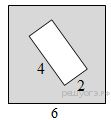 Из квадрата вырезали прямоугольник. 
Найдите площадь 
получившейся фигуры.
КВАДРАТ. ЗАДАЧА 4
Найдите площадь квадрата, если его диагональ равна 1.
Прямоугольник. ЗАДАЧА 1
В прямоугольнике одна сторона равна 10, другая сторона равна 12. Найдите площадь Прямоугольника.
Прямоугольник. ЗАДАЧА 2
.
В пря­мо­уголь­ни­ке диагональ равна 10, а угол между ней и одной из сто­рон равен 30°, длина этой стороны равна  
Най­ди­те площадь прямоугольника, делённую на
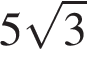 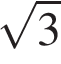 Прямоугольник. ЗАДАЧА 3
.
Найдите пло­щадь прямоугольника, если его пе­ри­метр равен 44 и одна сто­ро­на на 2 боль­ше другой
Прямоугольник. ЗАДАЧА 4
.
Найдите площадь прямоугольника, если его периметр равен 60, а отношение соседних сторон равно 4:11
Прямоугольник. ЗАДАЧА 5
.
На стороне BC прямоугольника ABCD, у которого AB = 12 и AD = 17, отмечена точка E так, что ∠EAB = 45°. Найдите ED.
Прямоугольник. ЗАДАЧА 5
.
На стороне BC прямоугольника ABCD, у которого AB = 12 и AD = 17, отмечена точка E так, что ∠EAB = 45°. Найдите ED.